Collaborative access control in Webdamlog
Serge AbiteboulINRIA and ENS Cachan
Continuation of ERC Webdam
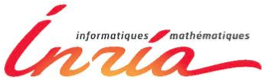 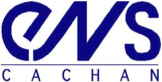 Mai 30, 2012
ICDE 2012
The context
WebdamLog: a rule-based language for the Web
The WebdamLog system
Inconsistencies and uncertainty
Access control
Conclusion
2
The context : loss of control
A typical Web user has more and more data of all kinds, on many different systems and machines, in heterogeneous formats and ontologies
The user is overwhelmed by the mass of information, cannot find the information needed, is not aware of important events
The user cannot manage/control his/her data and how  others access and use his/her own data
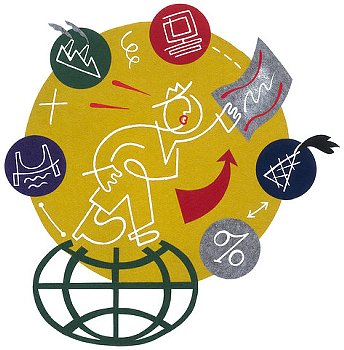 3
Thesis
Organize your data in a Distributed Knowledge Base
Issues
A language for this DKB: 			Webdamlog
A system for this DKB: 			Webdamlog system
Contradictions, missing/noisy data: 	Webdamlog+Proba
Access control: 				Webdamlog+AC
Personal data/information management 
Data 	➼	Information    ➼	Knowledge
4
Context
WebdamLog: a rule-based language for the Web
The WebdamLog system
Inconsistencies and uncertainty
Access control
Conclusion
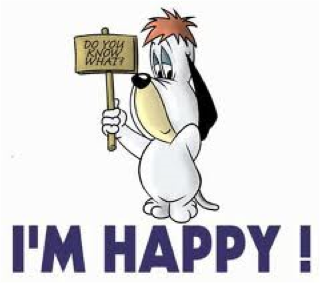 Je kiffe datalog
5
Datalog
Extensional facts	
	friend(“peter”,”paul”) friend(“paul”, “mary”) friend(“mary”,”sue”)  
Datalog program	fof(x,y) :- friend(x,y)
				fof(x,y) :- friend(x,z), fof(z,y)
Intentional facts 	
	fof(“peter”,”paul”) 	fof(“peter”,”mary”)  fof(“peter”, “sue”)
	fof(“paul”, “mary”)	fof(“paul”, “sur”)    
	fof(“mary”,”sue”)
6
WebdamLog
Extends datalog with negation, updates, distribution, time & delegation
Autonomous and asynchronous peers
Dynamic network & dynamic facts/rules

Influenced by Active XML (INRIA) & Dedalus (UC Berkeley)
7
Facts
Facts are of the form m@p(a1, ..., an), where
m is a relation name		&   p is a peer name
Examples
friend@my-iphone(“peter”, “paul”)   		extensional
fof@my-iphone(“adam”, “paul”)   		intentional

	ontology: isA@yago.com("Elvis”, theKing)
	localization: where@alice(pictures, picasa/alice)
	access rights: right@picasa(pictures, friends, read)
8
Rules
[at amk]
fof@amk(x,y) :- friend@amk(x,y)
fof@amk(x,y) :- friend@serge(x,z), fof@amk(z,y)
9
Rules
Classification based on locality and nature of head 
Local rule at my-laptop: all predicates in the body of the rules are from my-laptop

Local with local intentional head		classic datalog
Local with local extensional head		database update
Local with non-local extensional head	messaging between peers
Local with non-local intentional head 	view delegation
Non-local						general delegation
10
Local rules with non-local extensional head
A new fact is sent to an external peer via a message
$message@$peer($name, “Happy birthday!”) :- 
today@my-iphone($date),
birthday@my-iphone($name, $message, $peer, $date)
Extensional facts:
today@my-iphone(March 6)
birthday@my-iphone(Manon,  sendmail,  gmail.com, March 6)
sendmail@gmail.com("Manon”,  “Happy birthday”)
11
The Web as a distributed knowledge base
WebdamLog: a rule-based language for the Web
The WebdamLog system
Inconsistencies and uncertainty
Access control
Conclusion
12
WebdamLog peers
Support communication with other peers
Support common security protocols
Support wrappers to external systems such as Facebook 
Manage knowledge
store knowledge (facts and rules)
exchange knowledge with other peers
perform reasoning
13
The Web as a distributed knowledge base
WebdamLog: a rule-based language for the Web
The WebdamLog system
Inconsistencies and uncertainty
Access control
Conclusion
14
Motivation
Contradictions (in intentional or extensional data) come from
errors, lies, rumors, updates
FD violations: some think Alice was born in Paris, others that she was born in London
opinions: some think Brahms is great; others don’t 
Uncertainty comes from 
lack of information
contradictions
Probabilities may be used to measure uncertainty
80% think Alice was born in Paris, 20% in London
sources: we observed that Peter is wrong 20% of the time
15
The Web as a distributed knowledge base
WebdamLog: a rule-based language for the Web
The WebdamLog system
Inconsistencies and uncertainty
Access control
Conclusion
16
Requirements
Data access Users would like to control who can read and modify their information
Data dissemination Users would like to control how their data are transferred from one participant to another, and how they are combined, with the owner of each piece of data keeping some control over it
Application control Users would like to control which applications can run on their behalf, and what information these applications can access.
17
Coarse grain access control
[at Alice] album@Bob($p,$f) :- 
		photo@Alice($p,$f)
		friend@Alice($f) 					
album@Bob is extensional
Whoever has read access to album@Bob sees all the relation
18
Fine grain access control
[at Bob] photo@Alice($p,$f) :- photo@Bob($p,$f)
[at Sue] photo@Alice($p,$f) :- photo@Sue($p,$f)

photo@Alice is intensional
Toto who has read privilege to photo@Alice and photo@Bob only, sees only the photos of Bob photo@Alice
Lulu who has read privilege on the three photos relations, sees everything
The provenance of a fact determines who sees this fact (Truman paradigm)
19
Overwriting the default for intensional data
Suppose Bob wants to publish only the photos of his friends
[at Bob] photo@Alice($p,$f) :- photo@Bob($p,$f)					friends@Bob($f)
Issue: you can read these photos only if you have read privilege on friends@Bob that is private
20
Overwriting the default for intensional data
[at Bob] photo@Alice($p,$f) :- photo@Bob($p,$f)					[ hide friends@Bob($f) ]
Hide: blocks the provenance from friends@Bob
Bob declassify this data just for the evaluation of this rule
You can declassify only tuples you own ↦ grant privilege
21
Issues with non local rules
[at Bob] 
message@Sue(“I hate you”) :- date@Alice(d)
aliceSecret@Bob(x) :- date@Alice(d), secret@Alice(x)
Ignoring access rights, by delegation, this results in running
[at Alice] 
	message@Sue(“I hate you”) :- date@Alice(d)
	aliceSecret@Bob(x) :- date@Alice(d), secret@Alice(x)
22
Default solution: sand box
We run the rule at Alice in a Sandbox
We use the access rights of Bob
So the second rule does not succeed in sending secrets
The message specifies that this is done at Bob’s request
So requires authentication/signatures
Alternative: delegation without sandbox. Possible if the peer that asks for the delegation is given the privilege to install rules at the other peer – Here if Alice gives Bob the right to install a rule in her environment
23
The Web as a distributed knowledge base
WebdamLog: a rule-based language for the Web
The WebdamLog system
Inconsistencies and uncertainty
Access control
Conclusion
24
Thesis
Let us turn the Web into a distributed knowledge base
		with billions of users
			supported by billions of systems
				analyzing information
					extracting knowledge 
						exchanging knowledge
							inferring knowledge
25
Contribution
The general approach 			[ICDE’12]
The WebdamLog language 		[PODS’11]
The WebdamLog System based on Bud engine/Berkeley
[WebDB’11, DBPL13, demos ICDE’11, SIGMOD’14]
Contradictions, inconsistencies 	[ICDT’14]
26
Ongoing works
Optimization & access control with Drexel Univ. (Julia Stoyanovich)
Performance evaluation shows cost is acceptable
Now: Personal information management systems
Joint work with Amélie Marian (next EDBT)
Joint work with Benjamin André and 
	Daniel Kaplan (To appear in CACM)
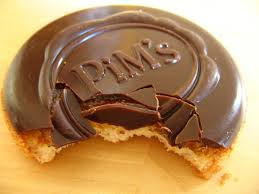 27
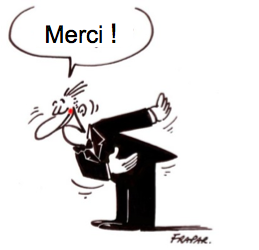 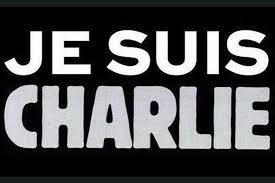